ACPA High School
New Student & Family  
Orientation
2024-2025
Tonight’s Agenda
ACPA Administration
Meet your teachers (by department) 
Handbook
Parent Communication 
Attendance 
   8.     Transportation 
   9.      Lunch 
  10.     Technology 
Schoology 
PowerSchool 
   11.    Upcoming events (Chalk Fest, Audition Night)
‹#›
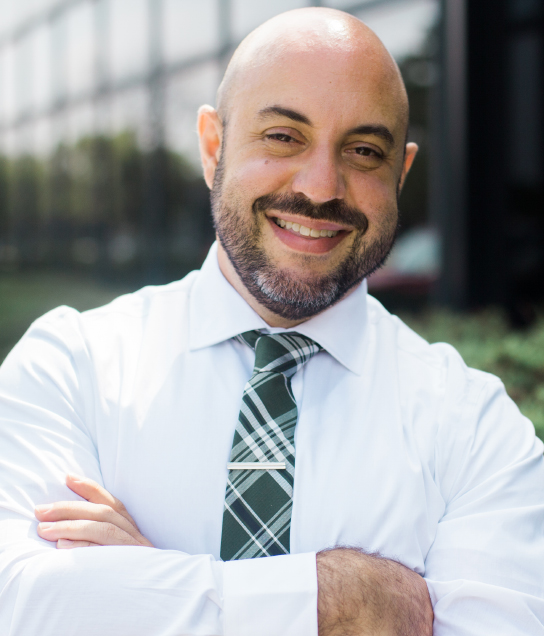 Superintendent
Tony Gatto 
gatto@artcollegeprep.org
‹#›
Co-Principals
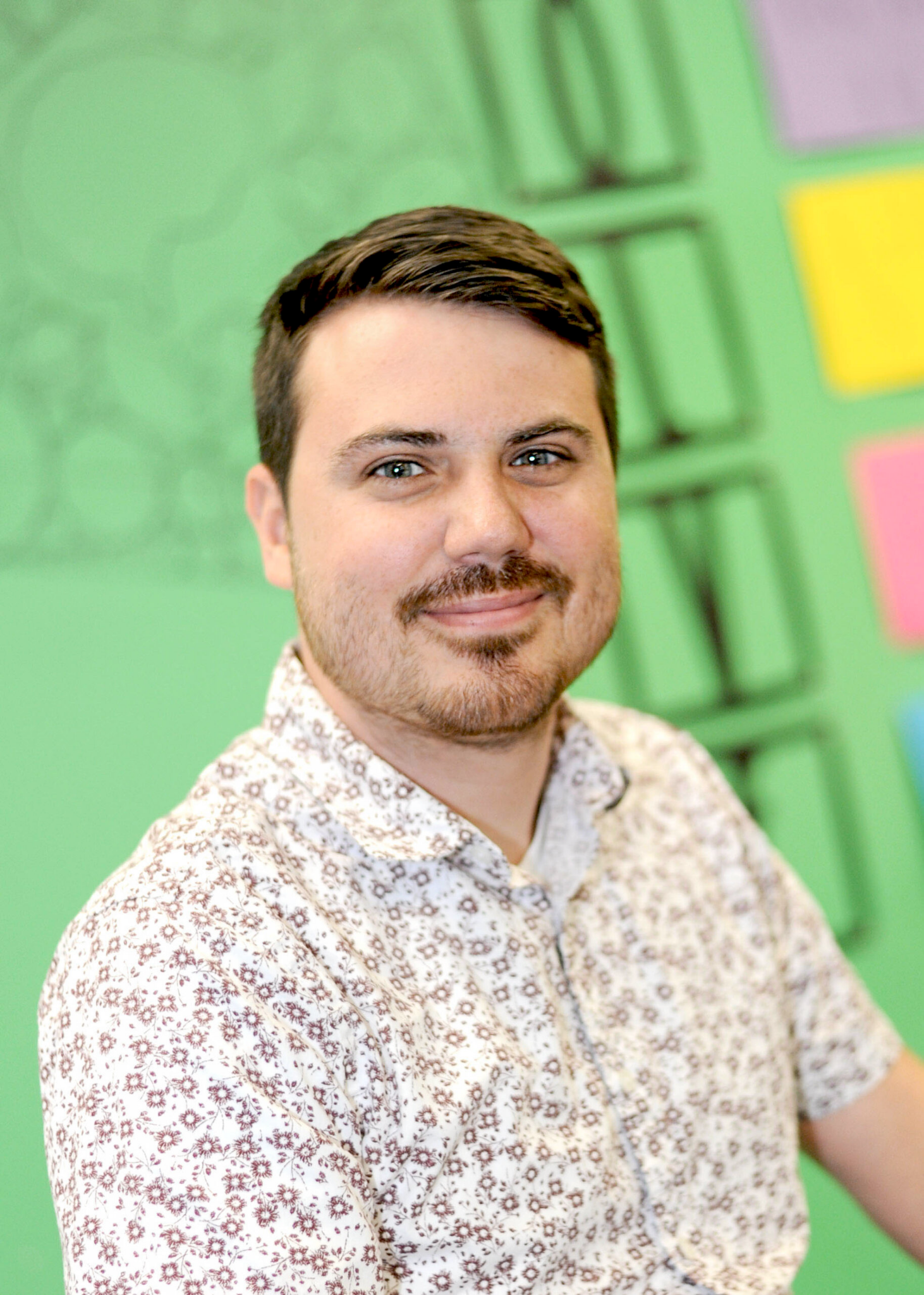 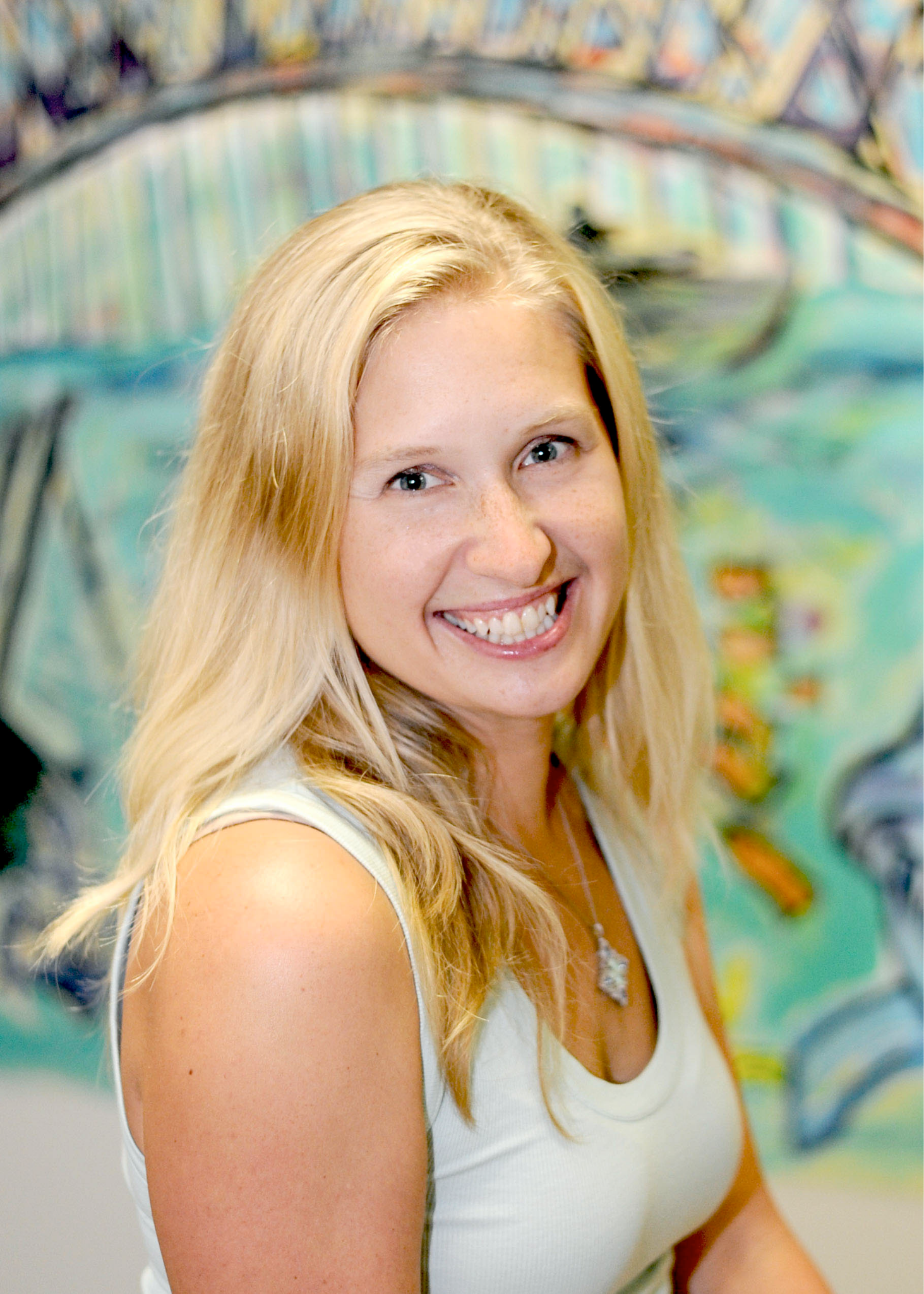 Aaron Wagner
wagner@artcollegeprep.org
Catherine McMillin
mcmillin@artcollegeprep.org
‹#›
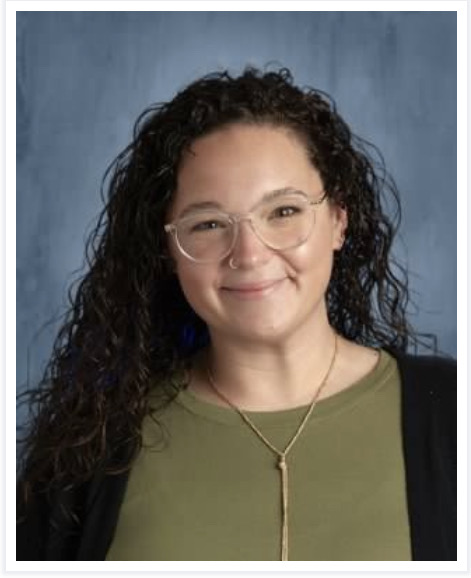 Attendance and Transportation Coordinator
Sarah Silver
silver@artcollegeprep.org
‹#›
High School Staff
‹#›
Our Values & Habits
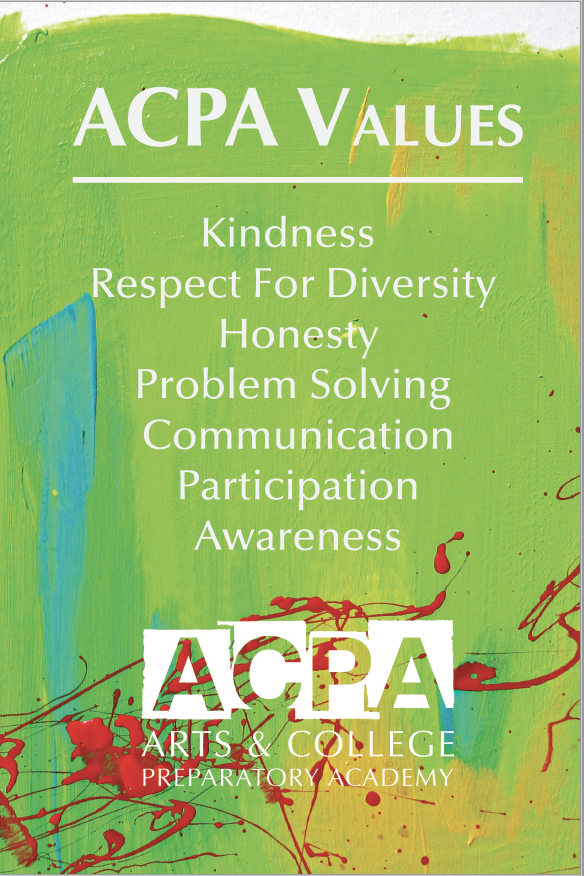 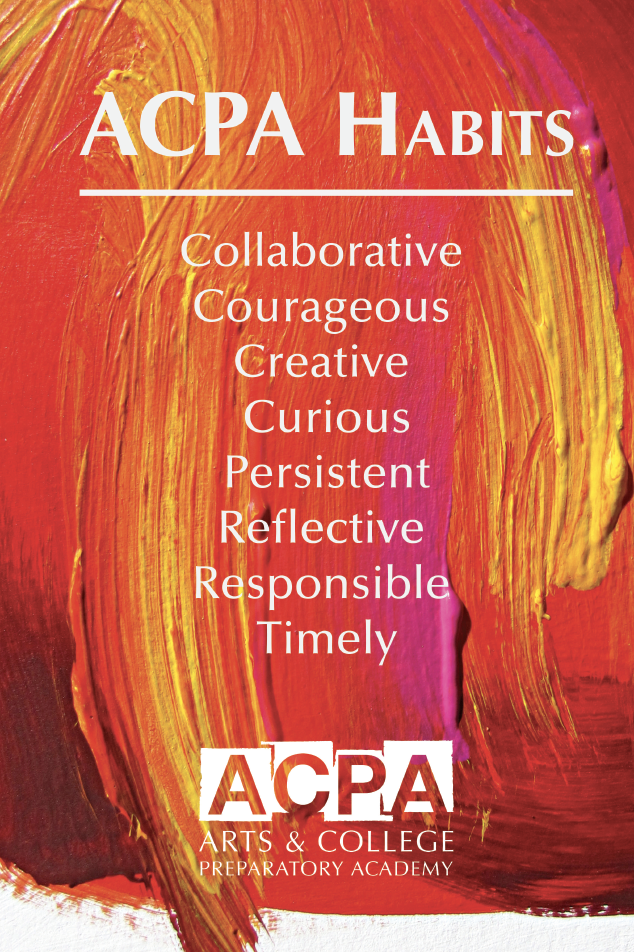 ‹#›
The Student Handbook
Policies based on our ACPA Values and Habits
The Handbook is on the ACPA Website
Students will go over this in the first few weeks of school
There will be a form for families to sign once students have reviewed the handbook at the beginning of the year.
‹#›
Cell Phone Policy
Phones are to be put away during class time.
Phones can be used before and after school and during lunch.
Parents can call into the school to relay transportation information to your student.
Studies find that it can take students up to 20 minutes (almost 1/2 of class time) to refocus on what they were learning once distracted.
‹#›
Parent Communication
Weekly ACPA newsletter
Social media
Email for emergent events
One Call Now
‹#›
Attendance
School starts at 8:55.  Students should arrive by 8:45.
Call the school to report absences (leave a voicemail) or email attendance@artcollegeprep.org
Notify school by 10:00AM
‹#›
[Speaker Notes: 8:50 arrival allows students time to get settled into class and be ready when 8:55 bell rings.]
Transportation
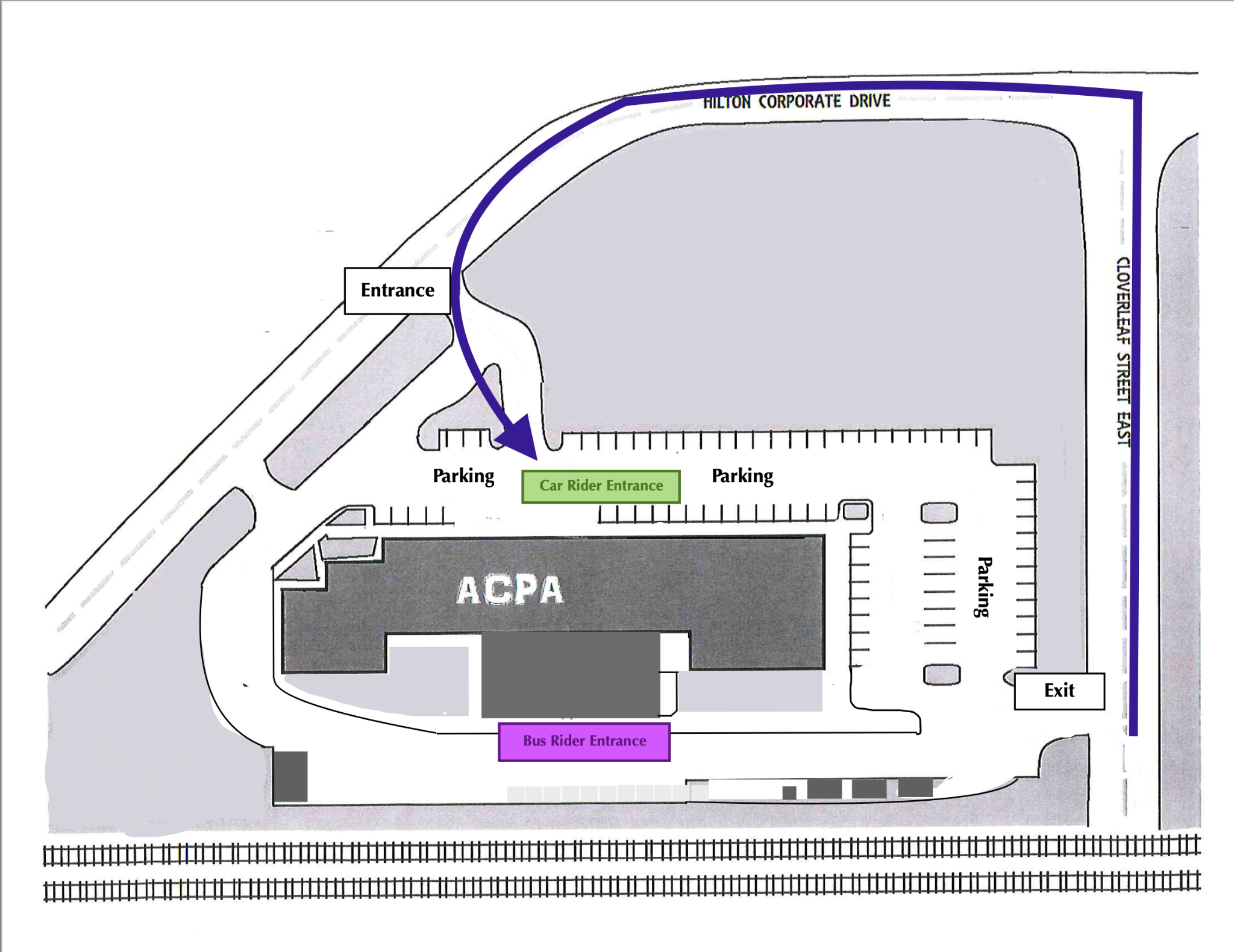 Traffic flow 
First week
Consider picking up student a few minutes after 4:05
Any busing issues should be communicated directly to the home district (late bus, missing bus, etc.) as well as ACPA
Carpool?  Check the QR code for the Facebook group!
‹#›
[Speaker Notes: TRAFFIC MAP]
Leaving the Building
Students must be signed out by parent/guardian to leave campus
Parent/guardian show ID and enter the school to sign out the student
No student is to leave campus between 3:30 and 4:05.
If you have an issue or concern please reach out to Ms. Mcmillin and Mr. Wagner
‹#›
Breakfast/Lunch
Paid
$2.50 breakfast
$3.80 lunch

Reduced pricing:
Free breakfast
Free lunch
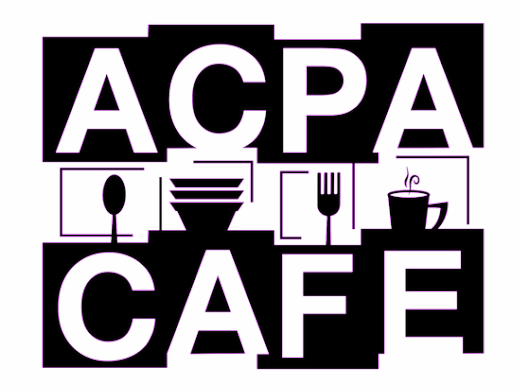 ‹#›
[Speaker Notes: Are prices still the same?]
Technology
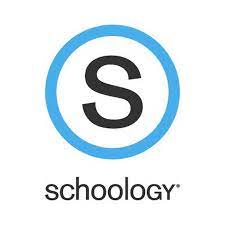 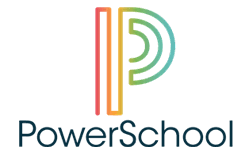 PowerSchool
Student & Parent Gradebook Access

Videos available on the ACPA website
Schoology
Access to class materials, assignments, upcoming deadlines & groups/clubs
‹#›
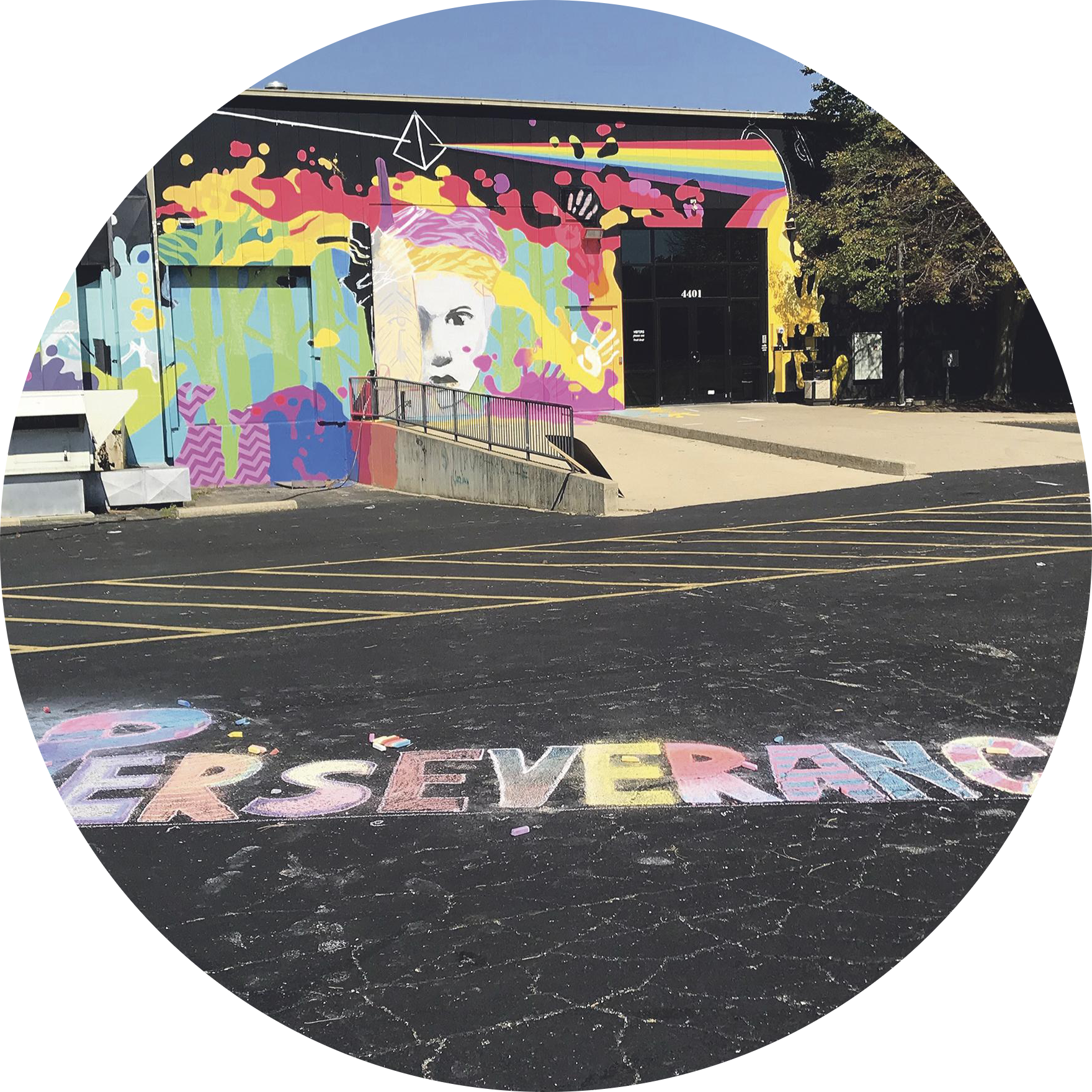 Upcoming Events
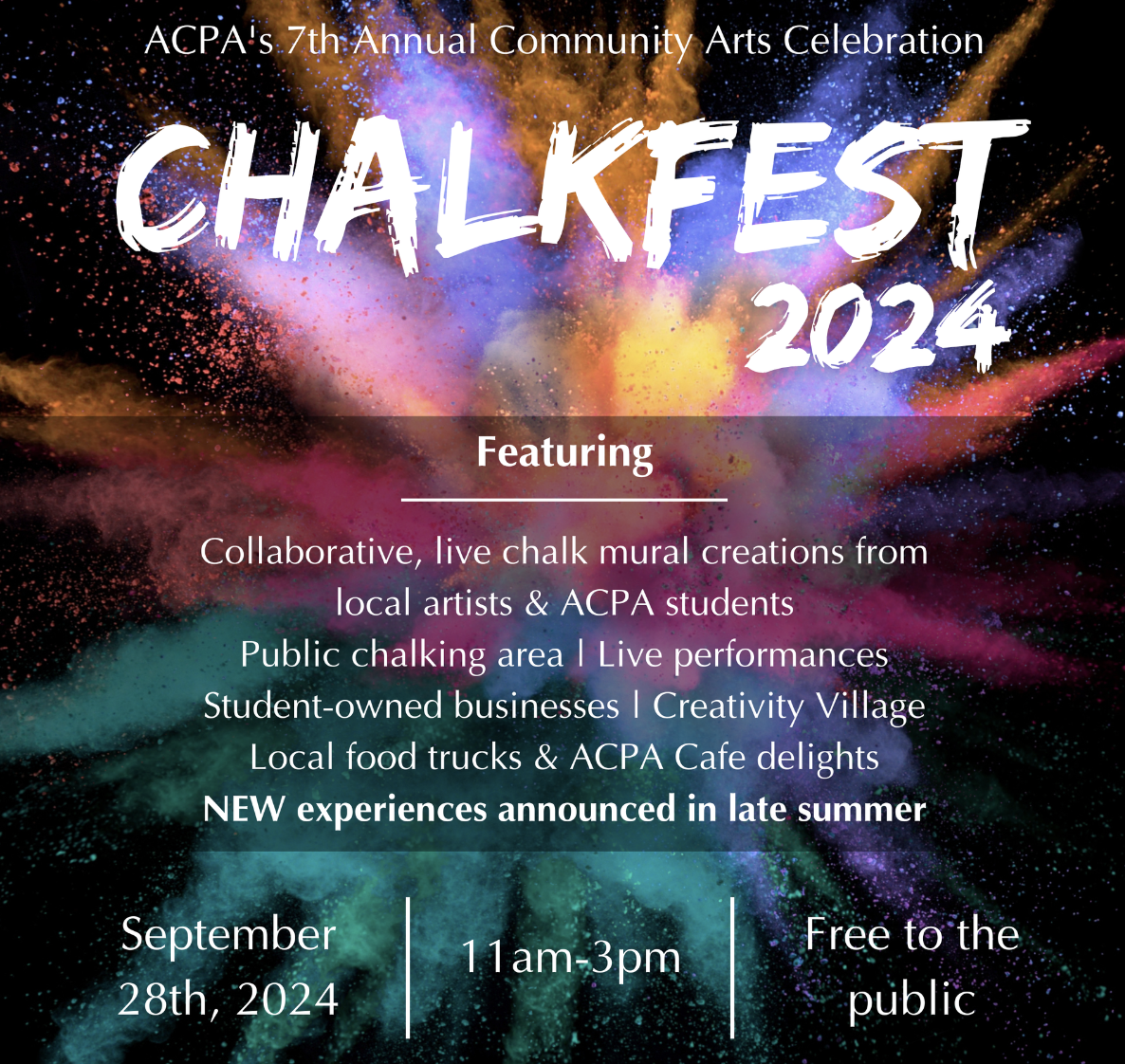 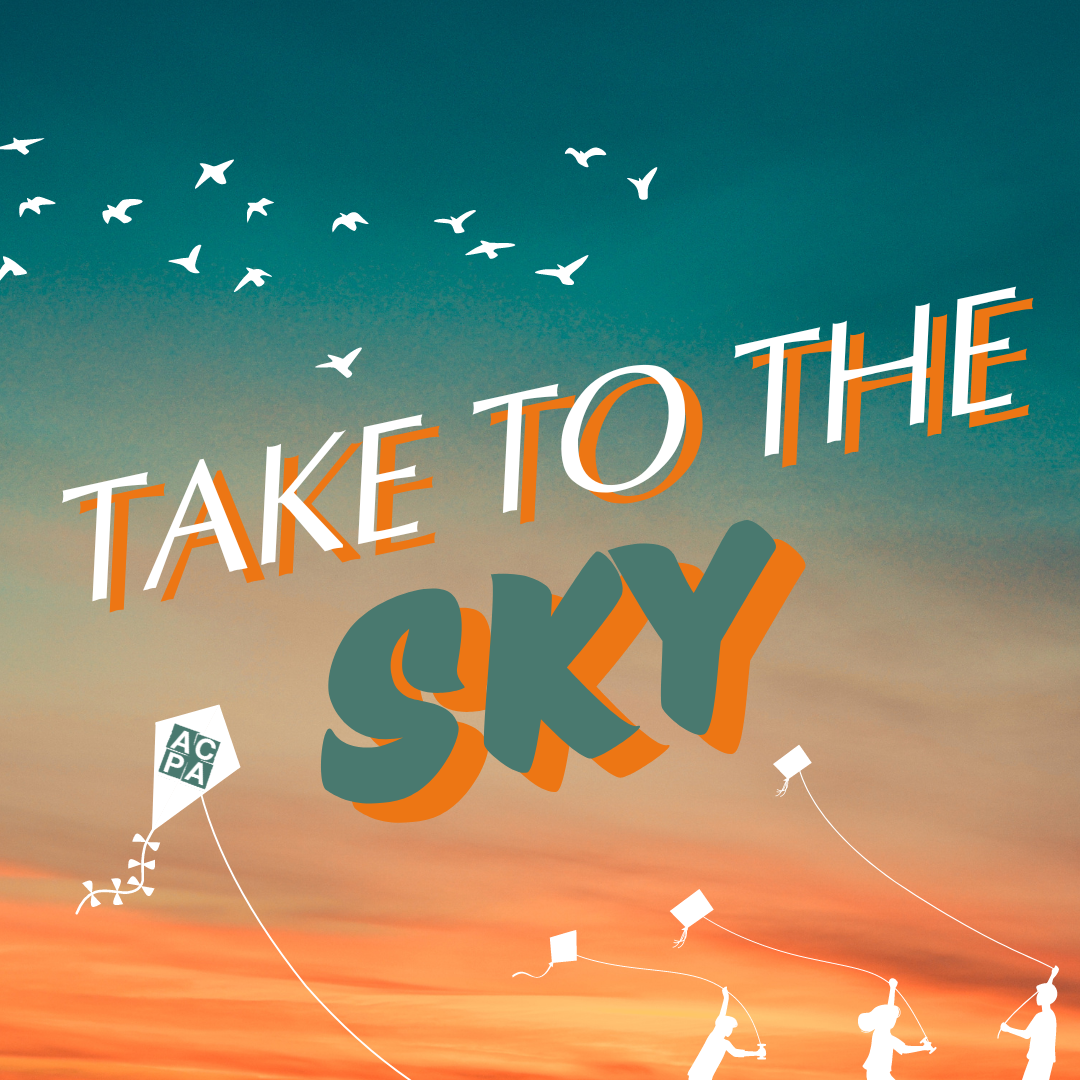 ‹#›
[Speaker Notes: UPDATE PICTURES]
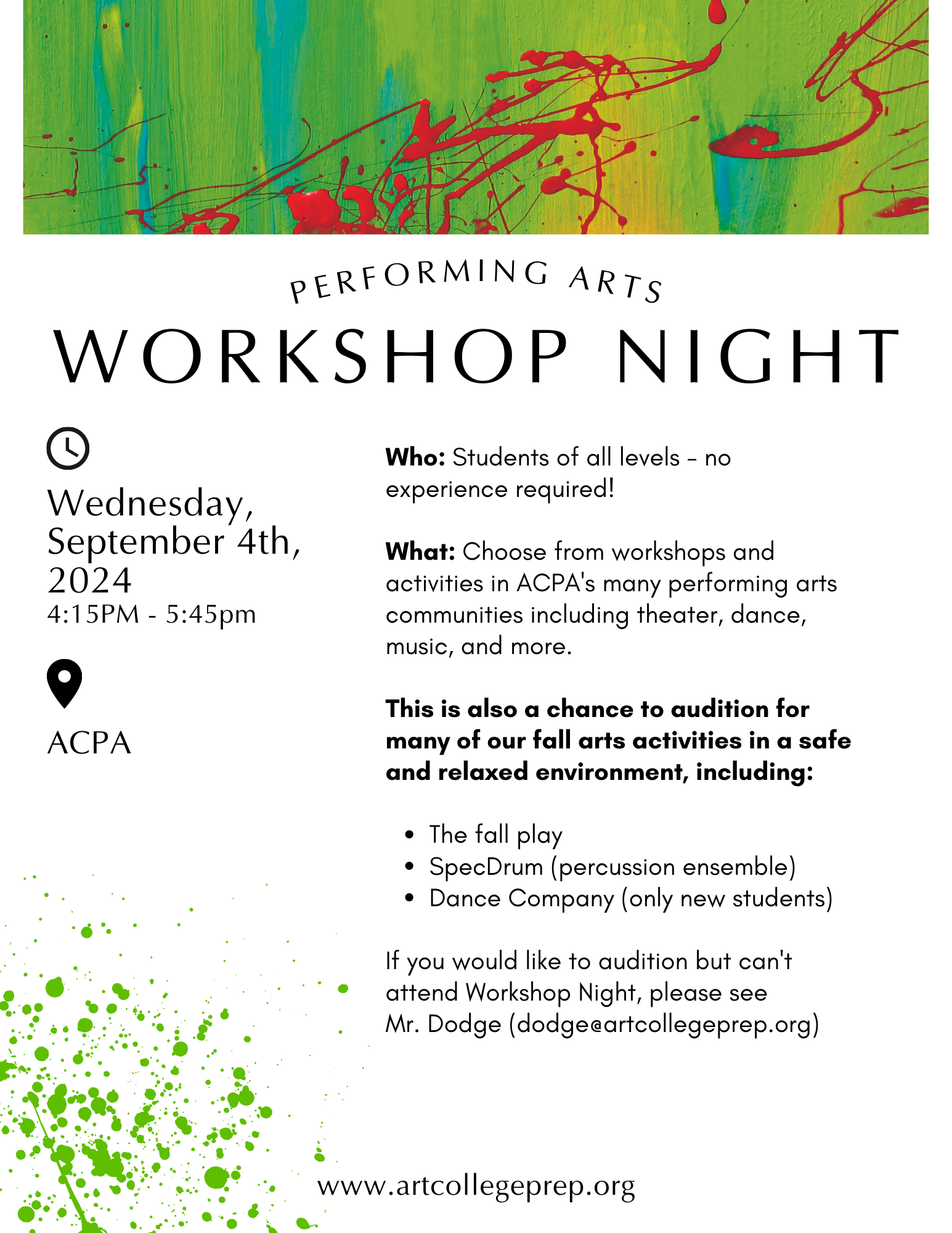 ‹#›
[Speaker Notes: UPDATE!]
Who’s Available?
Front Office Area
-Registration
-Transportation
ELA
-Social Workers-Lockers 
-School nurse 
-Counseling 

Collab
-Intervention Services
‹#›
Next Steps
1. Head to the High School ELA to pick up your schedule.
2. Navigate your schedule.
3. Ask questions!
Once you have navigated the schedule and have your questions answered, head on home to get hyped and ready for school next Tuesday, August 20th!

We are excited to see you next week!
‹#›
Thanks!
See us after for any questions
‹#›